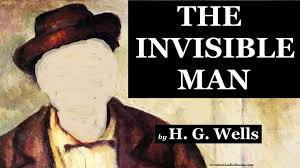 Bu nedenle kızlar çareyi, dikkatleri üzerlerine çekecek davranışlardan, soru sormaktan, tartışmalardan, karar verme süreçlerine katılımdan kaçınmakta bulurlar. 
Sınıf içinde görünmez olmak suretiyle alacakları riskler azalır. Ancak bu durumda da özgüvenlerinin gelişimi engellenir (Tan ve ark., 2011). İlişkileriyle ileriye dönük beklentileri olumsuz etkilenir.
1
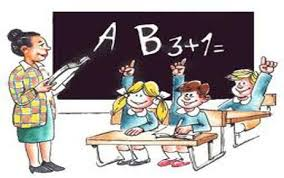 Türkiye'nin Pekin taahhütleri arasında yer alan, 2000 yılına kadar kadın okur yazarlığını %100'e ulaştırma hedefi hala gerçekleştirilememiştir. 
2000 yılında yetişkin erkek nüfus için %94,5 ve kadınlar için %78,3 olan okur yazarlık oranları TÜİK'in son hesaplamalarıyla 2006'da erkeklerde %96, ve kadınlarda %80,4'te kalmıştır.
2
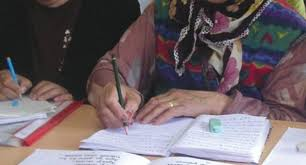 Türkiye'nin durumu, kadın okur yazarlık oranının dünya ortalamasını ve gelişmekte olan ülkeler, Güney Asya, Arap ülkeleri ve sahra Güney Afrika ortalamalarını geçmiş olmasıyla olumlu olarak değerlendirilebilecektir. 
Türkiye'deki kadın okur yazarlığı oranları İran (%70), Irak (%64), Suriye (%74) gibi komşu İslam ülkelerindeki ortalamaların da üzerindedir. Buna karşılık Türkiye, Yunanistan (%94), Bulgaristan (%98), Azerbaycan (%98) gibi sınır komşularından çok geridedir. 
Üstelik, kadınlarla erkekler arasındaki fark, belirgin bir biçimde sürmektedir. AB ülkelerinden yalnızca dördünde okumaz yazmazlık sorunu bulunduğu ve Türkiye'deki okumaz yazmazların sayısının bunların hepsinin toplamından fazla olduğu bildirilmektedir
3
2015’de AB ülkelerinde 1 milyon dolayında okumaz yazmaz nüfus olacağı beklenirken bu sayının Türkiye’de çoğunluğu kadın olmak üzere 4.9 milyona varacağı öngörülmüştür. 
BM tahminleri de 2015 de Türkiye’deki yetişkin okur yazarlık oranlarının erkekler için % 97’ye ulaşırken kadınlar kadınlar için % 86 da kalacağını göstermektedir.
4
Okullulaşma: Öncelikle Kız Çocuklarının ve Kadınların Sorunu
UNESCO'nun son küresel izleme raporuna göre okul öncesinde okullulaşma oranı dünya genelinde 203 ülke için, ortalama %33 (E: %34, K: %33) ve gelişmiş ülkeler için %73 (E: %74, K: %73) olarak hesaplanmaktadır.
Bu hesaplamalarda, çeşitli ülkelerin bildirdikleri veriler 3-5 ya da 4-6 yaş gruplarını kapsamak açısından farklılaşmakta, ancak kız çocukları bu düzeyde bile erkeklere kıyasla geriden gelmektedir.
 Türkiye'de hesaplamalar 4-6 yaş grubunu kapsamakta ve çeşitli kurumların aynı ölçüt üzerinden veri sunma konusunda tutarlı olmadıkları görülmektedir.
5
Nitekim, MEB'in  faaliyet raporunda, 2006–2007 eğitim-öğretim yılında 48-72 ay (4-6 yaş) çağ nüfusunun %25'inin okullulaştığı belirtilmiştir.

 2008 Yılı Hükümet Programı'nda ise okullulaşma oranı, aynı dönemde 4–5 yaş çağ nüfusuna göre bildirilmekte ve %24 olarak hesaplanmaktadır. Gerek çağ nüfuslarıyla ilgili tahminlerde gerekse kayıtlı çocuk sayılarının oranlandığı yaş gruplarındaki farklılaşmaların önemli bir sonucu, sistem dışında kalan kız ve erkek çocuk sayılarıyla ilgili sağlıklı verilere ulaşılmasının engellenmesidir.
6
Kırsal yerleşim yerlerinde yaşayan kadınların %31'i herhangi bir eğitim düzeyini tamamlamamış iken bu oran, kentlerde yaşayan kadınlar arasında %18'e inmektedir.
7
KAYNAKLAR
“Kadına Yönelik Aile İçi Şiddetin Önlenmesi Projesi” Editörler: Ebru Hanbay Çakır (Proje Toplumsal Cinsiyet Kilit Uzmanı) Işın Gürel (Proje İletişim Kilit Uzmanı) - Nur Otaran (Proje Uzmanı)
Agacinski, S. (1998), Cinsiyetler Siyaseti, Ankara, Dost Kitapevi
Ercan, C. A. (2014), Cinsiyetin Toplumsal Roldeki Yeri, Konya, Çizgi Kitapevi Yayınları
Savran, G. A. Demiryontan N. T. (ed) (2012), Kadının görünmeyen emeği, İstanbul, Yordam Kitap (2. Basım)